Python
Το κέλυφος του Thonny
Τι είναι το κέλυφος του Thonny;
Το κέλυφος του Thonny (ή αλλιώς Python Shell) είναι 
το κάτω μέρος του περιβάλλοντος εργασίας του προγραμματιστικού περιβάλλοντος του Thonny και
ένα πολύ χρήσιμο εργαλείο για την κατανόηση και την εκτέλεση κώδικα Python, ιδιαίτερα για αρχάριους.
Τι το κάνει χρήσιμο;
Η άμεση Ανατροφοδότηση:
Μπορούμε να γράφουμε και να εκτελούμε άμεσα εντολές Python σε πραγματικό χρόνο, χωρίς να χρειάζεται να γράψουμε ολόκληρα προγράμματα και να βλέπουμε αμέσως τι αποτέλεσμα δίνει ο κώδικάς μας. 
Οι Δοκιμές & ο Πειραματισμός:
Μπορούμε να δοκιμάζουμε και να πειραματιζόμαστε με μικρά κομμάτια κώδικα,   π.χ. αριθμητικές πράξεις ή συναρτήσεις, πριν τα χρησιμοποιήσουμε στο πρόγραμμά μας. 
Η εξοικείωση με τη Python:
Μας βοηθά να εξοικειωθούμε με τη γλώσσα Python και να μάθουμε πώς λειτουργούν βασικές εντολές.
Πώς το χρησιμοποιούμε;
1. Γράφουμε εντολές κατευθείαν στο κέλυφος.
Παράδειγμα: 
Αν γράψουμε: 
>>> print('Γειά σου, κόσμε! ')
Το κέλυφος θα μας εμφανίσει: 
Γειά σου, κόσμε!
2. Εκτελούμε υπολογισμούς ή εντολές  Python σε πραγματικό χρόνο.
Παράδειγμα: 
Αν γράψουμε: 
>>> 5 % 3
    Το κέλυφος θα μας δώσει την απάντηση: 
              2
3. Εμφάνιση λαθών (Error Messages):
Αν υπάρχει κάποιο λάθος στον κώδικα, το κέλυφος μας δείχνει ακριβώς πού βρίσκεται το λάθος και μας δίνει και ένα κατάλληλο μήνυμα για να το διορθώσουμε.
Παράδειγμα: 
Αν γράψουμε: 
>>>print(Γειά σου)
Το κέλυφος θα μας δώσει την απάντηση: 
File "<stdin>", line 1
print(Γειά σου)
SyntaxError: invalid syntax. Perhaps you forgot a comma?    
Έτσι καταλαβαίνουμε ότι ξεχάσαμε τα εισαγωγικά και  διορθώνουμε το λάθος μας.
Το κέλυφος του Thonny είναι σαν μια "συνομιλία" με τον υπολογιστή σου. Γράφουμε μια εντολή μετά τα >>>, πατάμε Enter  και το κέλυφος μας δείχνει άμεσα τα αποτελέσματα μας  και μας βοηθά να βρίσκουμε και να διορθώνουμε τα λάθη μας!
Με απλά λόγια
Το κέλυφος του Thonny είναι σαν μια "συνομιλία" με τον υπολογιστή μας. Γράφουμε μια εντολή μετά τα >>>, πατάμε Enter  και το κέλυφος μας δείχνει άμεσα τα αποτελέσματά μας  καθώς και να εντοπίζουμε και να διορθώνουμε τα λάθη μας!
Ας το χρησιμοποιήσουμε!!!
Εισαγωγή στο Κέλυφος
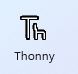 Ανοίγουμε το Thonny από το εικονίδιο
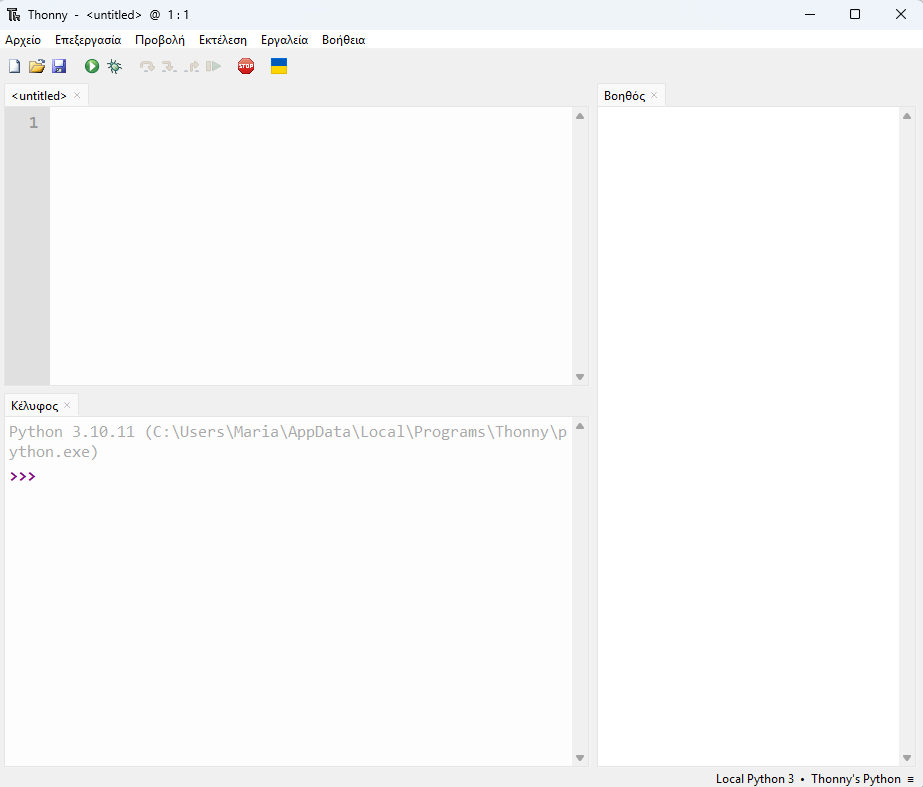 Το κάτω μέρος της οθόνης είναι το κέλυφος. Ό,τι γράφουμε 
εδώ, ο υπολογιστής το διαβάζει και μας δίνει άμεσα απάντηση!
Κάνουμε πράξεις με αριθμούς
Γράφουμε μετά το  >>>  τις αριθμητικές πράξεις και τις εκτελούμε άμεσα πατώντας enter.
Υπενθύμιση των αριθμητικών τελεστών
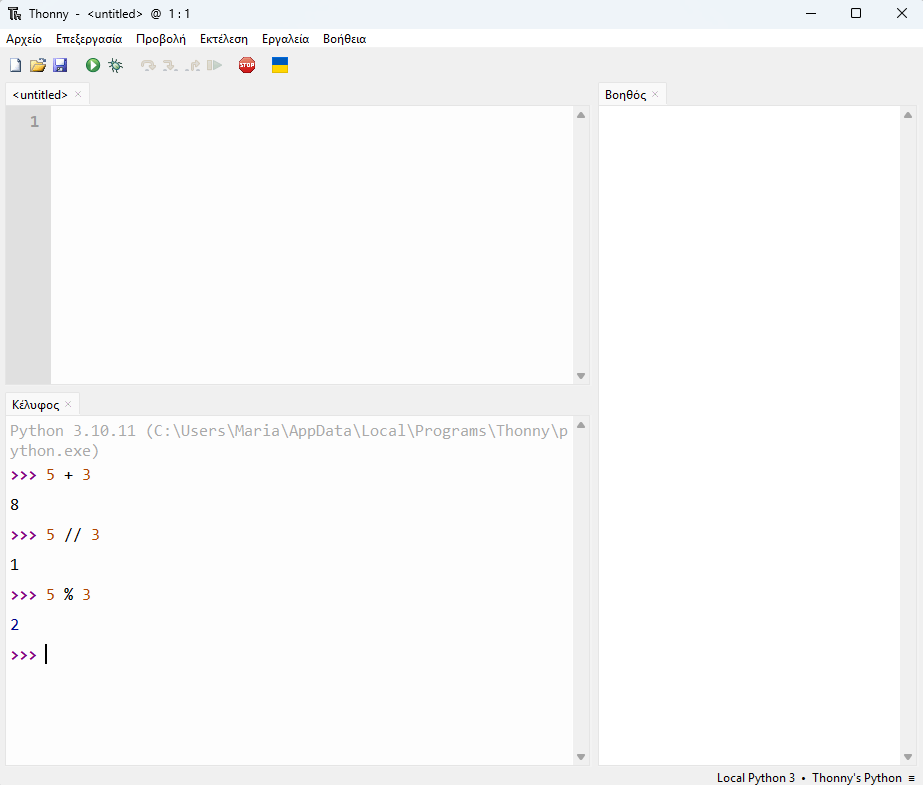 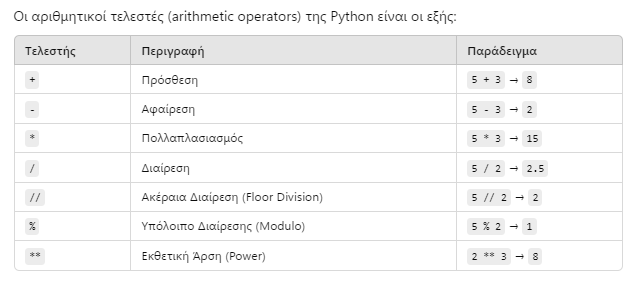 Χρησιμοποιούμε αριθμητικούς τελεστές και για χαρακτήρες.
Χρησιμοποιούμε το + για συνένωση δύο ή περισσοτέρων strings και το * για επανάληψη ενός string . H len( ) μας επιστρέφει τον αριθμό των χαρακτήρων που υπάρχουν μέσα στην παρένθεση.
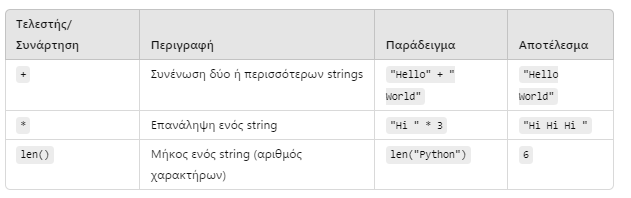 Δίνουμε τιμές σε μεταβλητές
Γράφουμε μετά το  >>>  εντολές ανάθεσης τιμής και τις εκτελούμε άμεσα πατώντας enter.
Κάνουμε εκτύπωση με την εντολή print( )
Γράφουμε μετά το  >>>  την εντολή print  και την εκτελούμε άμεσα πατώντας enter.
Εμφάνιση απλών τιμών                                                     2. Εμφάνιση πολλών τιμών:
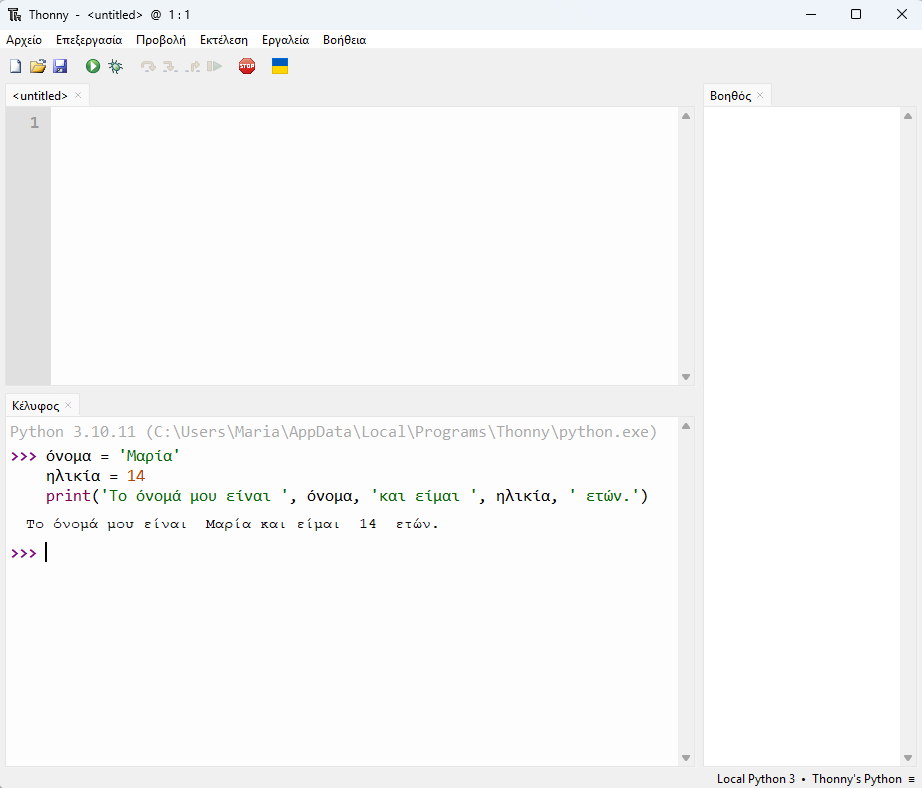 Δίνουμε τιμές σε μεταβλητές από το πληκτρολόγιο με την εντολή input( )
Γράφουμε μετά το  >>>  την εντολή μας και την εκτελούμε άμεσα πατώντας enter. 
Προσοχή όμως!!! Τα δεδομένα που εισάγονται από το πληκτρολόγιο η Python τα εκλαμβάνει όλα ως τύπου χαρακτήρα (string)
Διορθώνουμε τα λάθη
Γράφουμε μετά το  >>>  την εντολή μας, την εκτελούμε άμεσα πατώντας enter και αν έχει λάθος μας το επισημαίνει για να το διορθώσουμε.

 Τι λάθος έχουμε κάνει;
Τέλος 
στο κέλυφος του Thonny  
 βλέπουμε   
τα αποτελέσματα του κώδικα   
   που γράφουμε και εκτελούμε 
στο προγραμματιστικό περιβάλλον του Thonny.
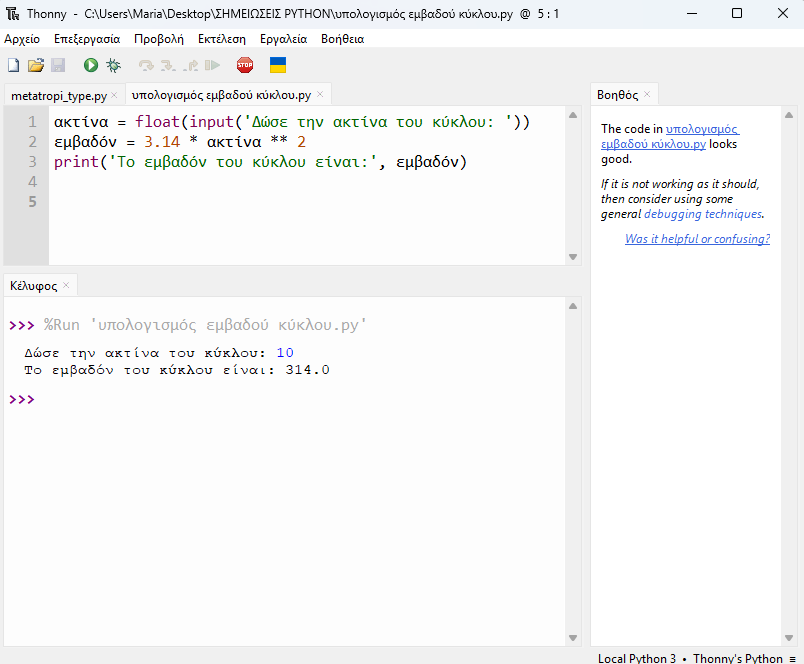